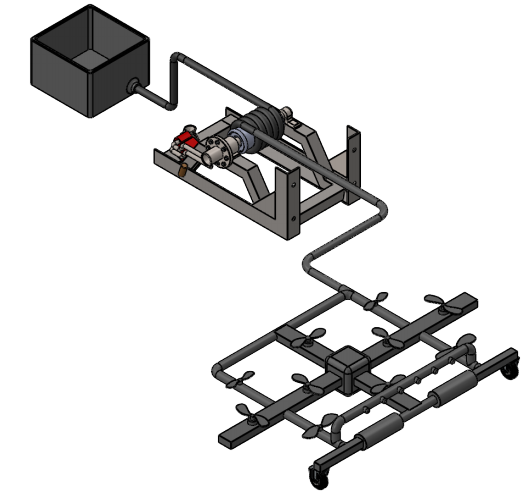 Traffic Sign Cleaning
DEFINING NEW WAYS
Abdalla
Saad
Abdulrahman
Mohammed
Mosaad
Abdullah
OVERVIEW
Project Description
Requirements
Design Solution
Design Making
System Manufacturing and Assembly 
Design Of Manufacturing and Assembly (DFMA)
Testing
Budget
Future Work
References
Appendix
PROJECT DESCRIPTION
Traffic Signs play an important role in controlling the traffic 
Traffic Signs always uses sharp color, see from the long distance
Traffic Sign Board on the highways need to clean
Drivers need to see the instructions clearly
Traffic flow on highways cannot disrupt 
Design a system that can clean traffic sign boards 
Without Disturbing the traffic flow
Client 
Dr. Hesam Moghaddam
CUSTOMER REQUIREMENTS
ENGINEERING REQUIREMENTS
DESIGN SOLUTION
The design decided to use drone
10 propellers are using on the drone to fly in the air
Pipe Structure is using to build the drone
Nozzle are  using on the design to shower water on sign boards
Soft brush rollers are using to wipe the boards
Water is supplying to the drone from ground tank
Hose is connecting with the drone to provide fail-safe
DESIGN SOLUTION
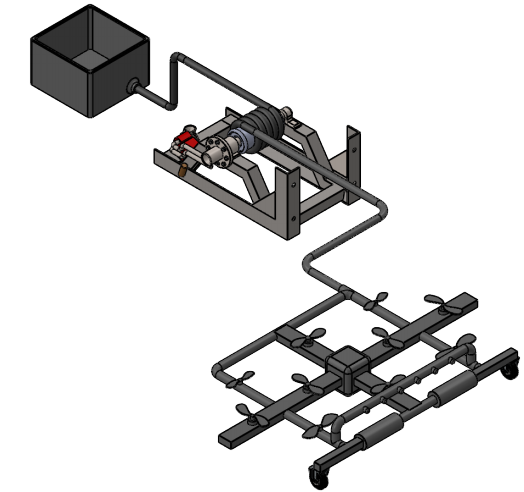 Final Design CAD Model
DESIGN MAKING
DESIGN MAKING
DESIGN MAKING
DESIGN MAKING
DESIGN MAKING
BACKUP DESIGN DECISION
For Backup design, remove the hose, water tank 
Connect the battery with the drone
Place the bottle holder
Fly the drone with the same propellers and same motors
SYSTEM MANUFACTURING
COMPONENTS DETAILS
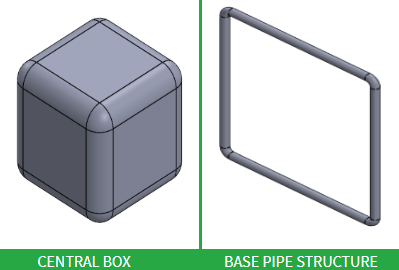 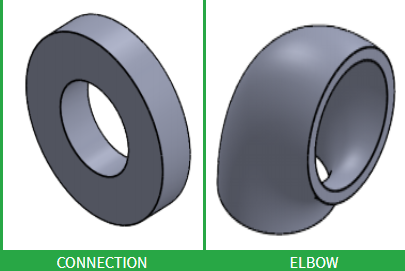 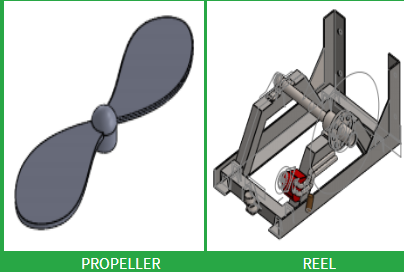 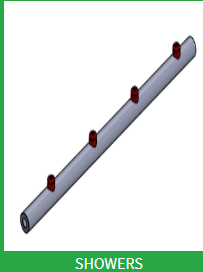 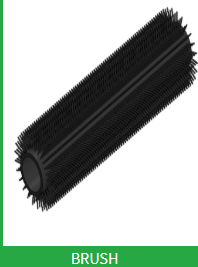 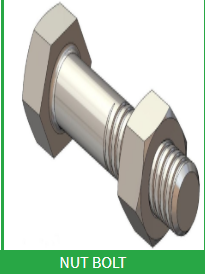 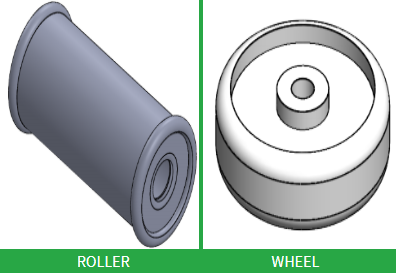 SYSTEM MANUFACTURING
Components Details
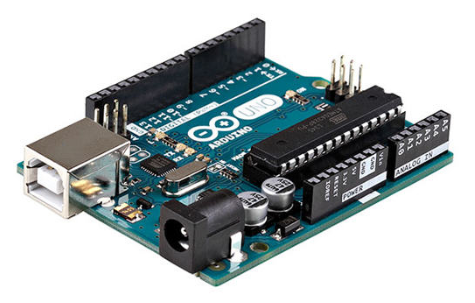 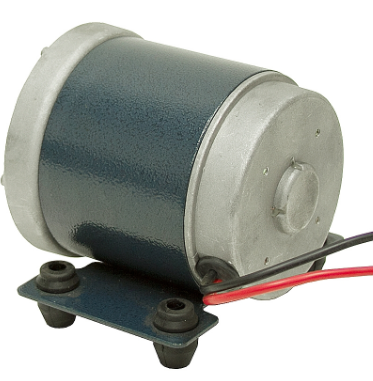 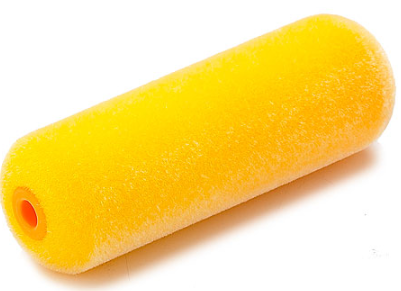 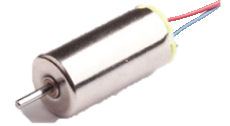 Arduino UNO R3
Propeller Motor
Soft Fabric Brush
Reel Engine
SYSTEM ASSEMBLY
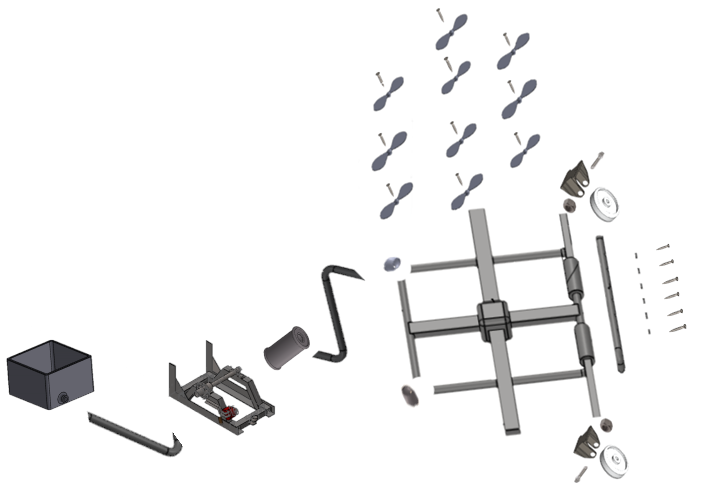 Assembly Time for Drone is 1200 seconds
Number of parts are 56
20 Screws
2 Nut Bolts
6 Elbows
DESIGN OF ASSEMBLY (DFA)
RE-DESIGN
ORIGINAL DESIGN
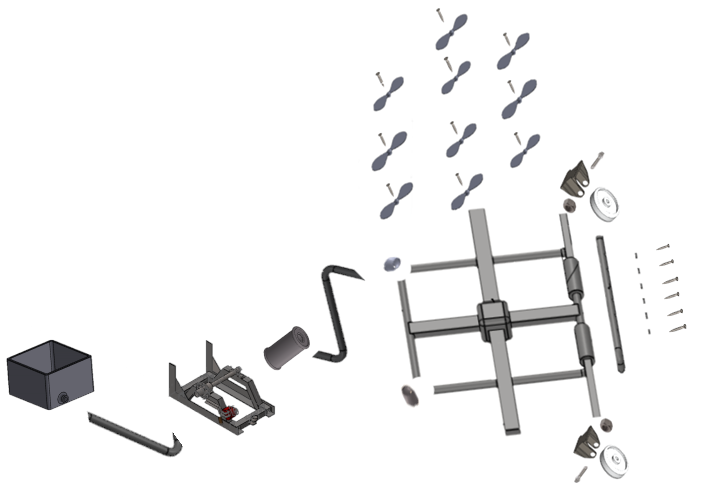 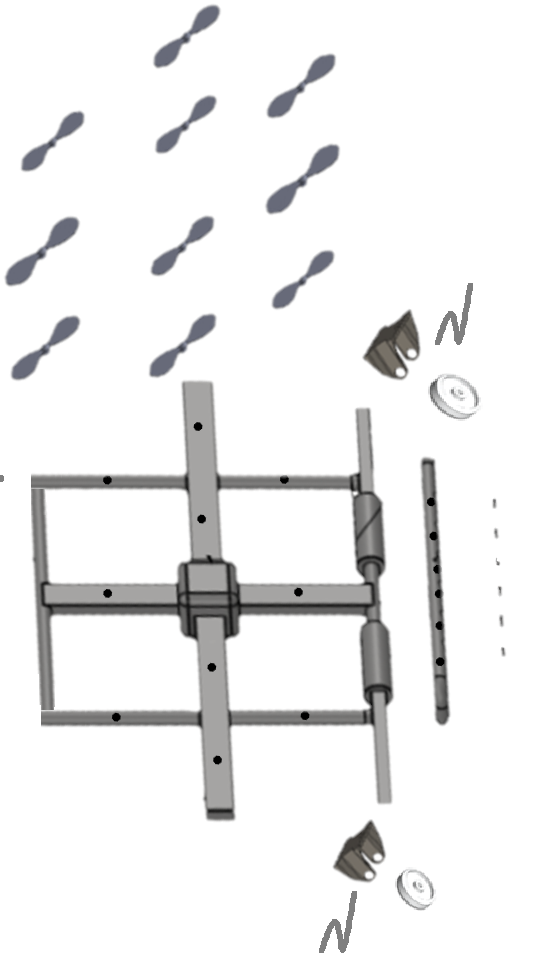 Assembly Time for Drone is1200 seconds
Number of parts are 56
20 Screws
2 Nut Bolts
6 Elbows
Assembly Time drop to 300 seconds
Number of parts reduced to 32
0 Screws
2 Hooks
2 Elbows
DESIGN OF MANUFACTURING (DFM)
Pipe Connect Propeller Original 



Re-design for pipe
Pipe Joint Original



Pipe Joint Re-Design
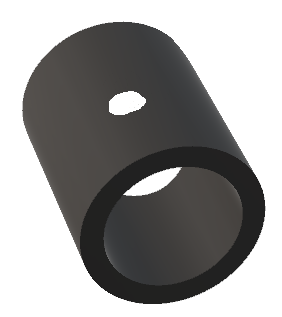 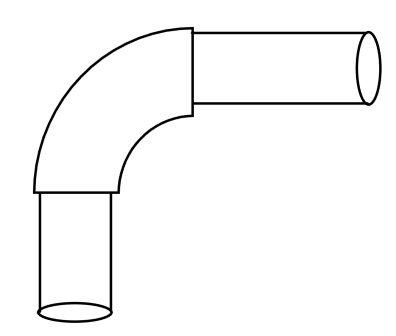 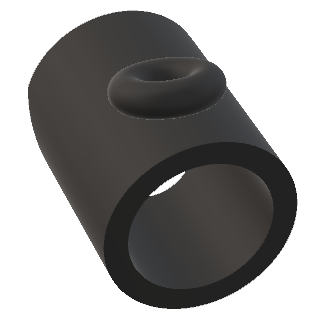 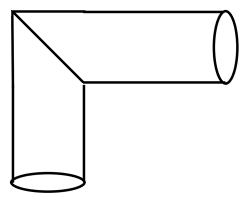 DESIGN OF MANUFACTURING AND ASSEMBLY (DFMA)
FMEA
TESTING PROCEDURES
Flight Time – 20 minutes
Need the timer to test this ER and see if it has fulfilled 
Timer is available in the mobile

Height of Flight – 100 feet
Barometer and GPS device will use to determine the height of drone
Barometer is available in the mechanical lab, GPS is present in the Arduino

Water Tank Capacity – 20 liters
Use the water bottle of 20 liters and fill the tank to see if water tank can store 20 liters or not
TESTING PROCEDURE
Device Weight – 30 lb.
Weight machine need to measure the weight of device
Drone will place over the machine to test
Weight machine is available in the mechanical lab

Reliable in Temperature – -10C to 40C
Put the device in the controlled temperature room
Test it in both highest temperature and lowest temperatures
Available in the chemistry lab
TESTING PROCEDURE
Durable – 2200 MPa
Put the structure under stress by applying the external force
The equipment need to do is stress applying machine and test the structure
The equipment is available in the mechanical lab 

Long Power Backup – 30 mints
To test it,  timer watch need to see if it consistently get the power for 30 minutes 
Timer is available in the mobile
TESTING PROCEDURE
Failsafe Rotation Speed – 25 rpm
The RPM of motor can test by through tachometer. 
Tachometer can available in the mechanical lab

Hose Height – 65 feet
Hose height can test through the meter scale 
Meter scale can easily available in the civil lab
BUDGET
Budget
FUTURE WORK
In future, the improvement need to make in the design 
It can carry extra load in the air
Drone will become autonomous 
Detect the Sign Boards 
Clean them without the use of Remote
Auto-refilling of water from the tank
Nozzle operation will become autonomous
REFERENCES
[1]	B. Marian, “Investigation of hydraulic fitting losses”, available [online], https://www.researchgate.net/publication/325338468_Investigation_of_hydraulic_fitting_losses
[2]	M. Santosh, “Compartive study for Wiper Control System Using MATLAB”, available [online], https://www.researchgate.net/publication/335524435_Comparative_Study_for_Wiper_Control_Systems_using_MATLAB_Tools
[3]	P. Imade, “Design, Production, and Testing”, available [online], https://www.researchgate.net/publication/320244094_Design_Production_and_Testing_of_a_Single_Stage_Centrifugal_Pump
[4]	B. Mohammed”, Power Supply Architectures for Drones”, available [online], https://www.researchgate.net/publication/336669179_Power_Supply_Architectures_for_Drones_-_A_Review
[5]	L. Leo, “Working Principle of Arduino and its tools”, available [online], https://www.researchgate.net/publication/326316390_WORKING_PRINCIPLE_OF_ARDUINO_AND_USING_IT_AS_A_TOOL_FOR_STUDY_AND_RESEARCH
APPENDIX – BILL OF MATERIALS
FMEA
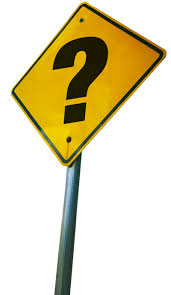